Phisics 2
Md Mukhlesur Rahman Kanon
B.Sc Hon’s M.Sc (Chemistry) M.Ed
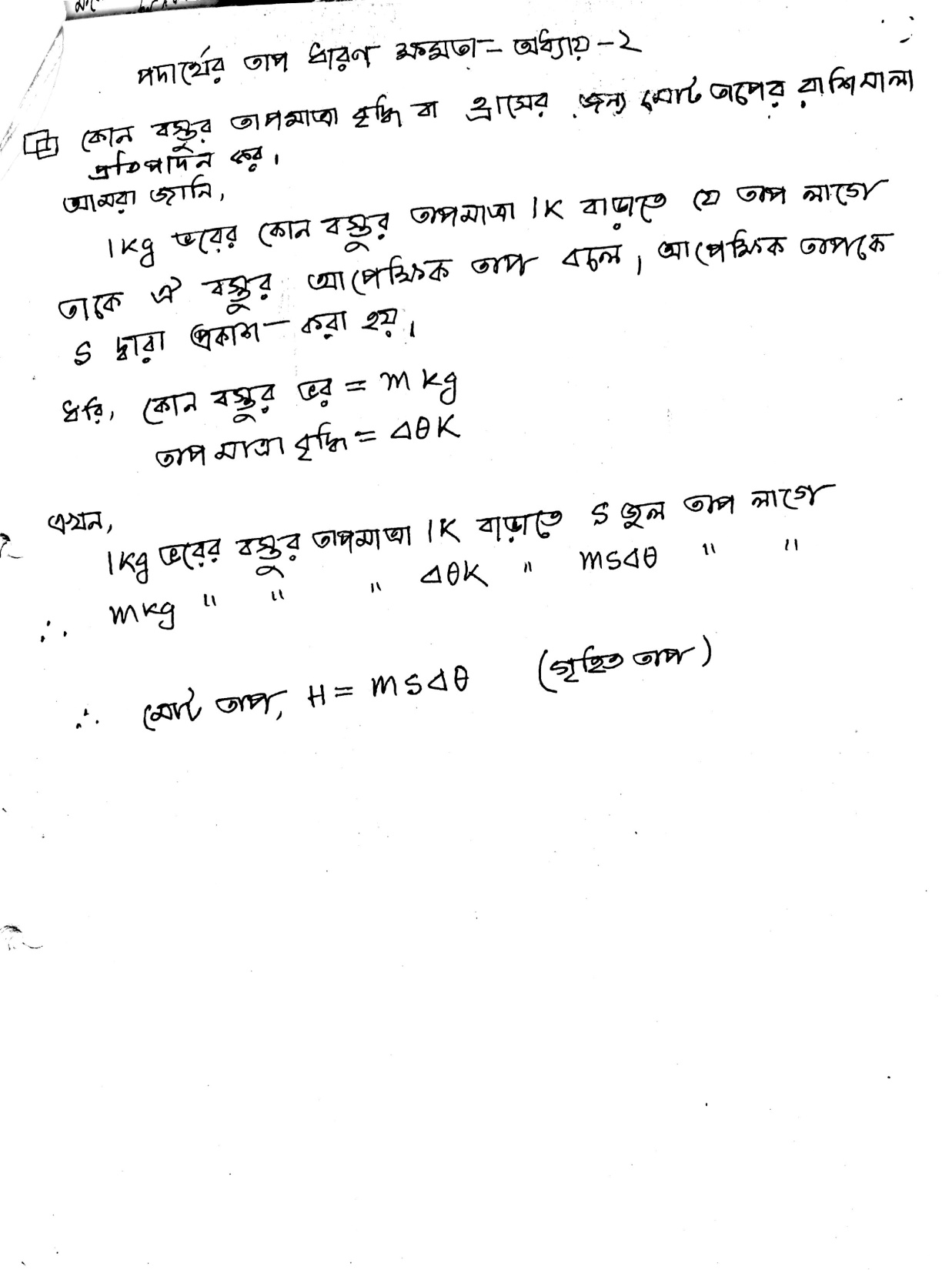 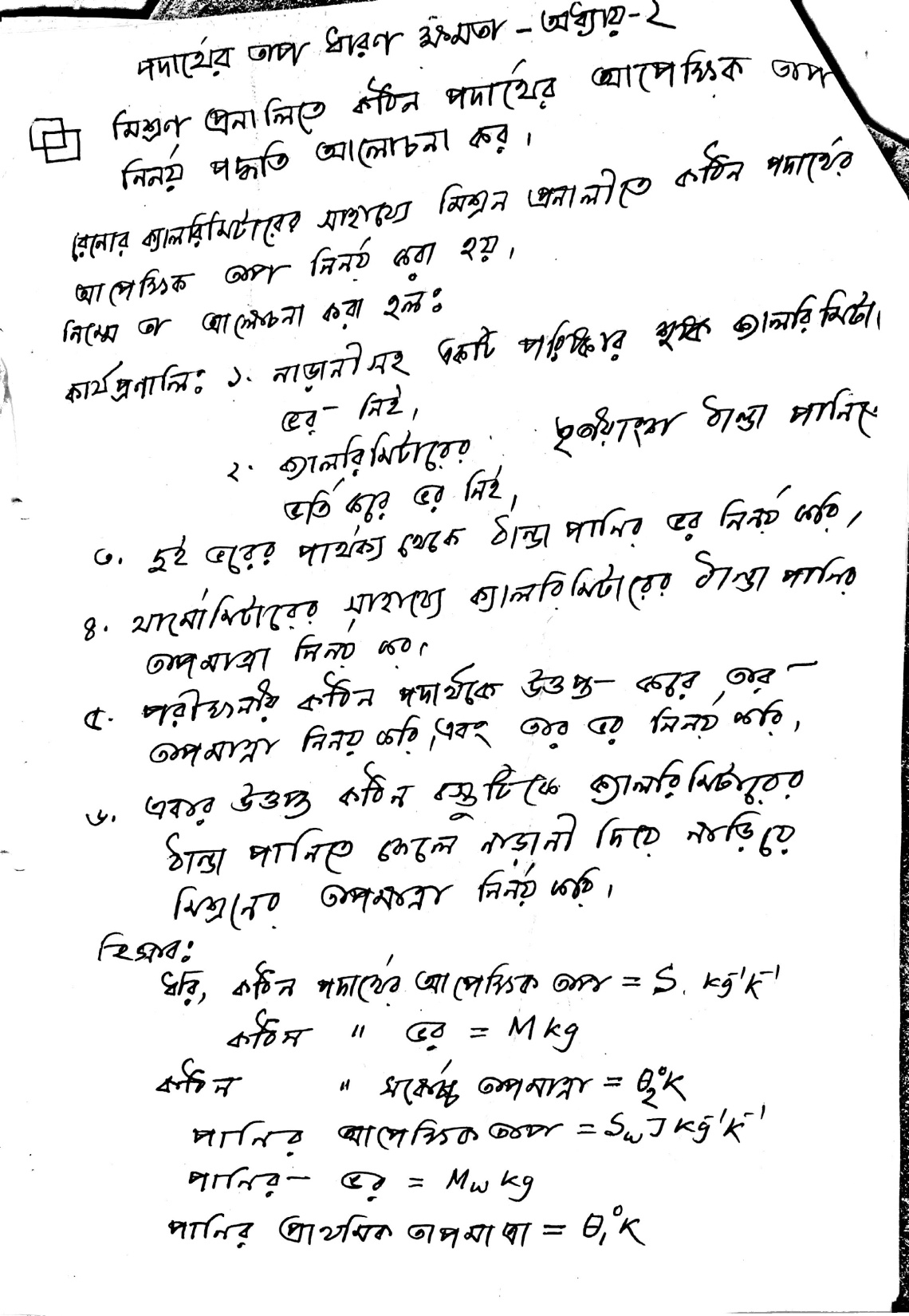 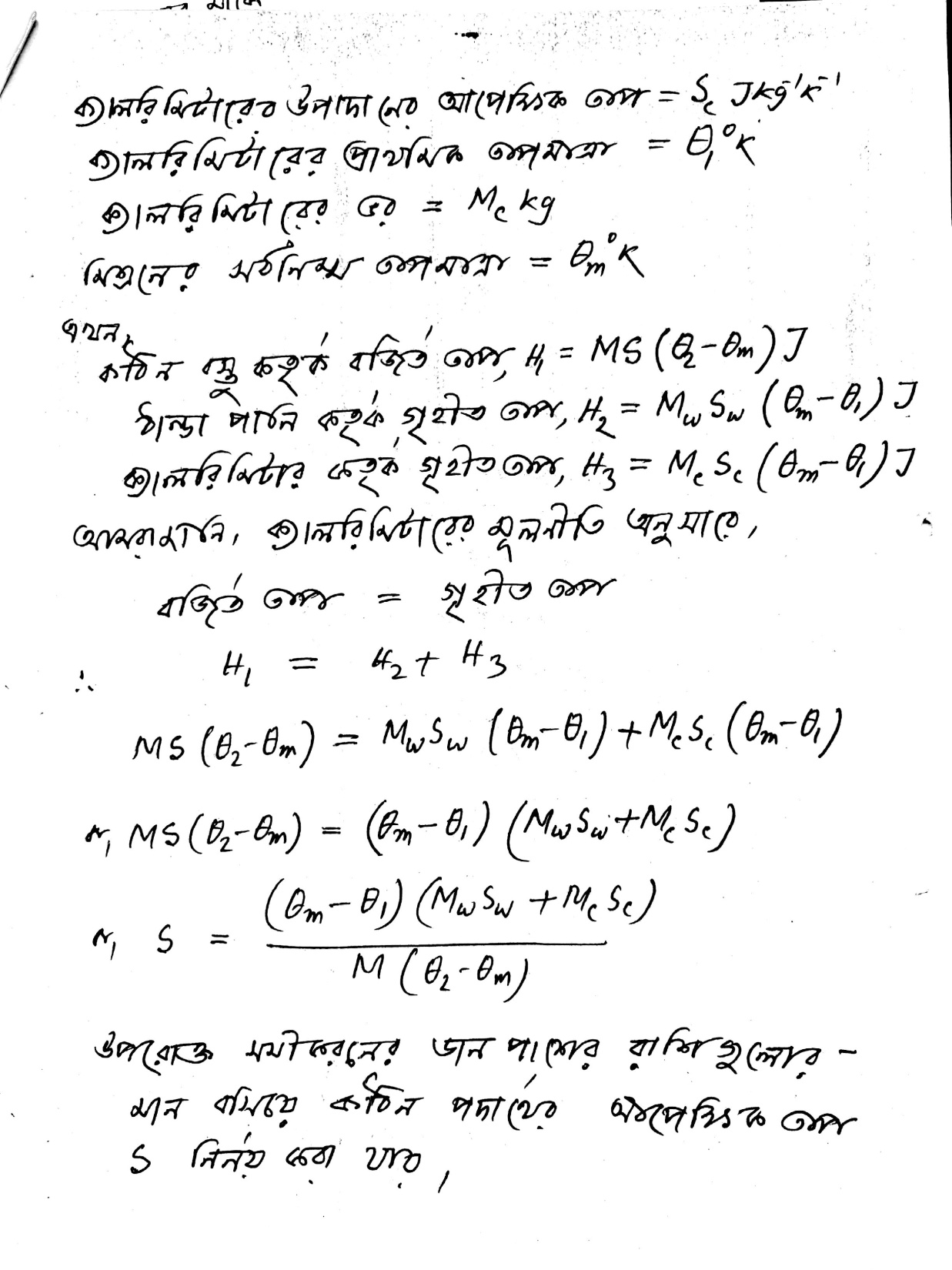